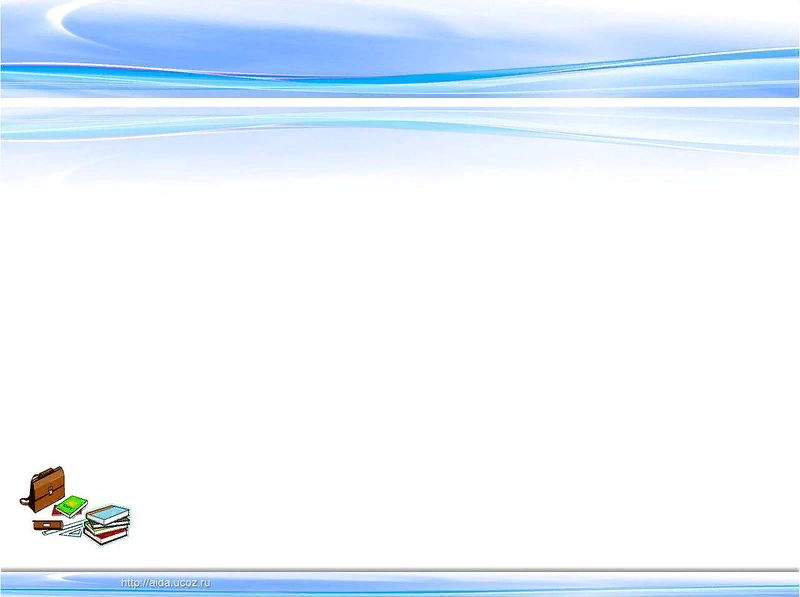 Селямлашув

Илимизни пек севемиз,
Тилимизни огренемиз.
Аджаиптир илимиз,
Джандан азиз тилимиз!
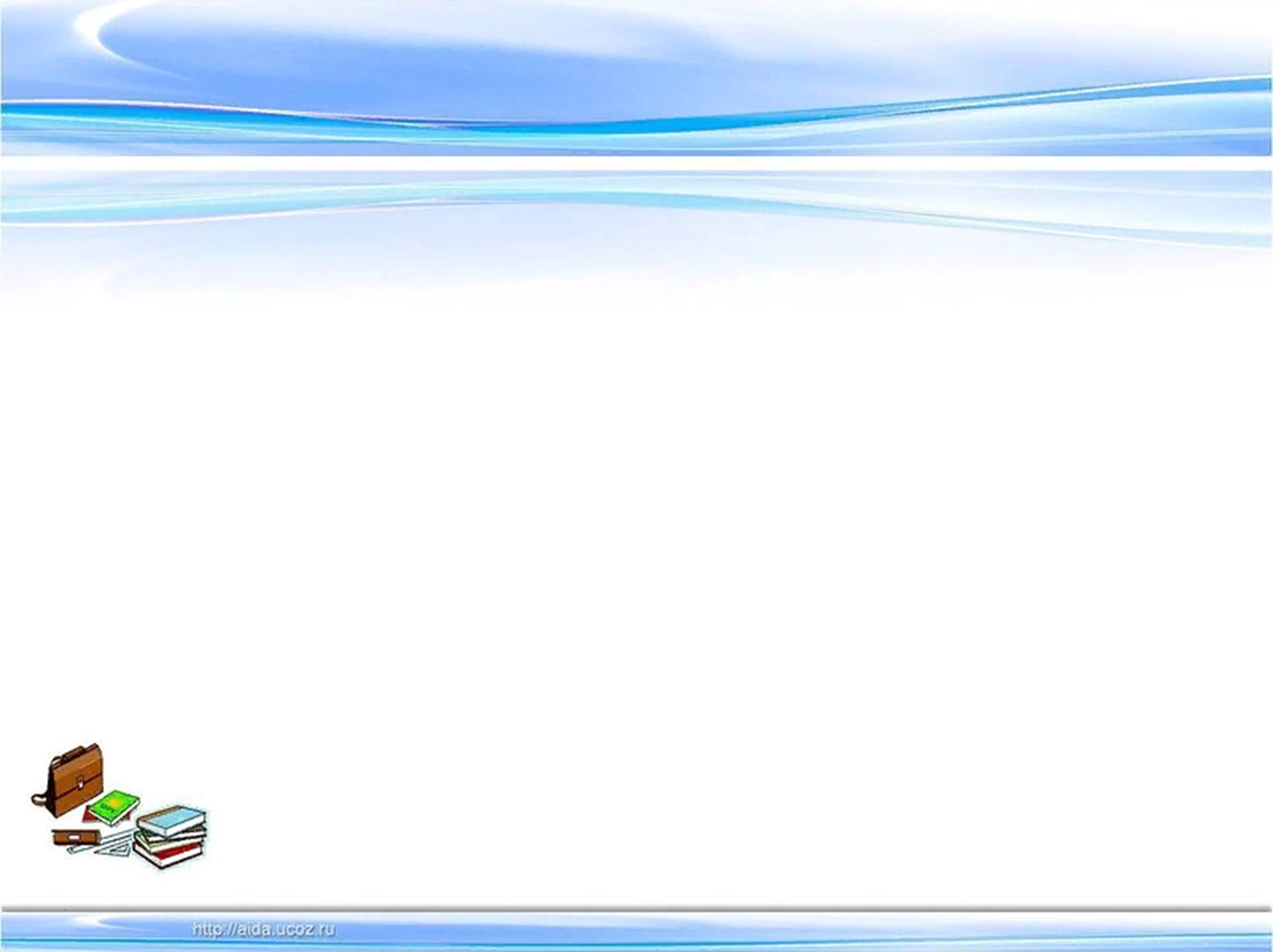 Сёз диктанты
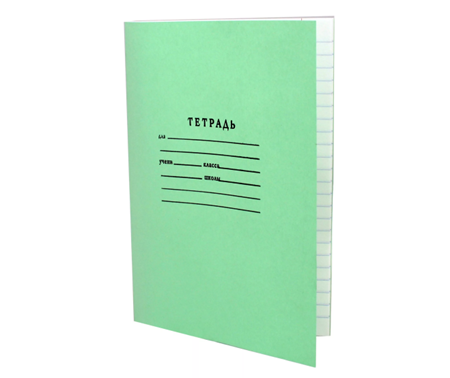 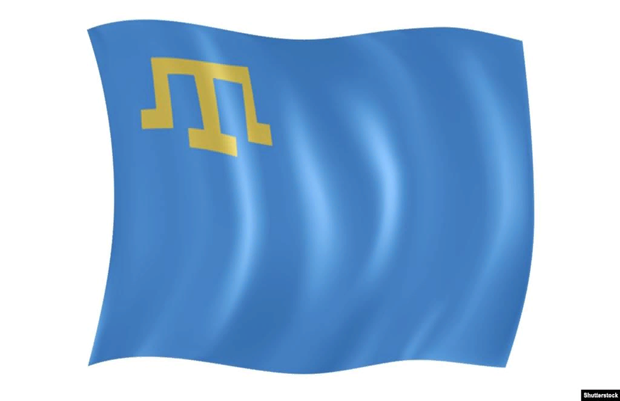 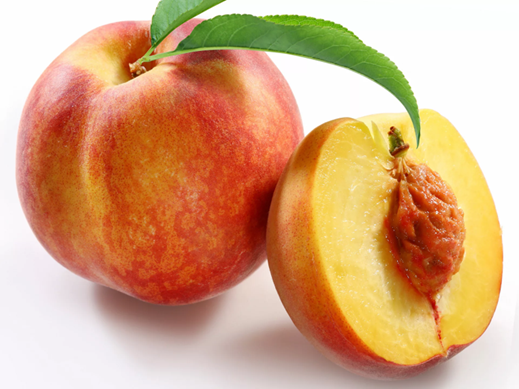 дефтер
шефтали
байракъ
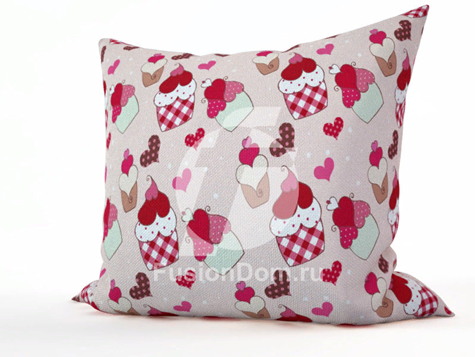 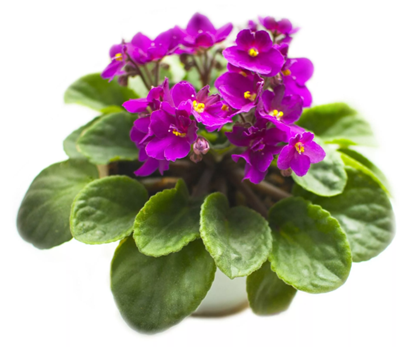 ястыкъ
мелевше
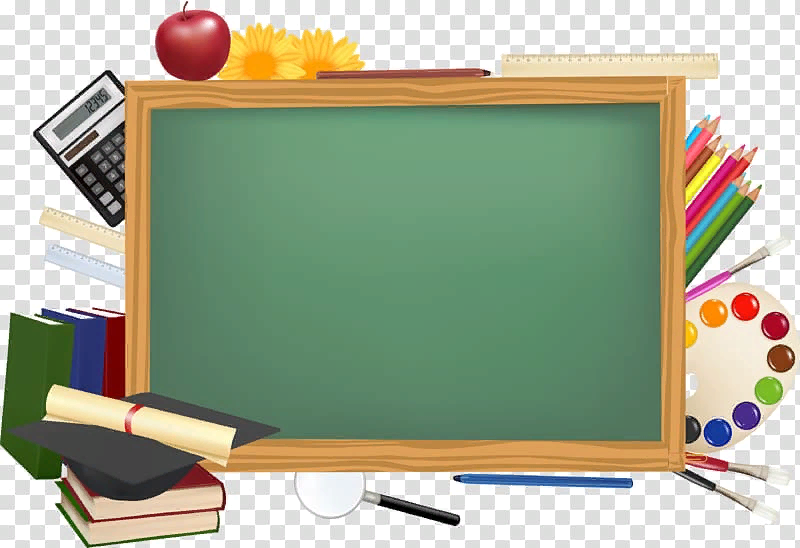 Мевзу:     …  ве  … .
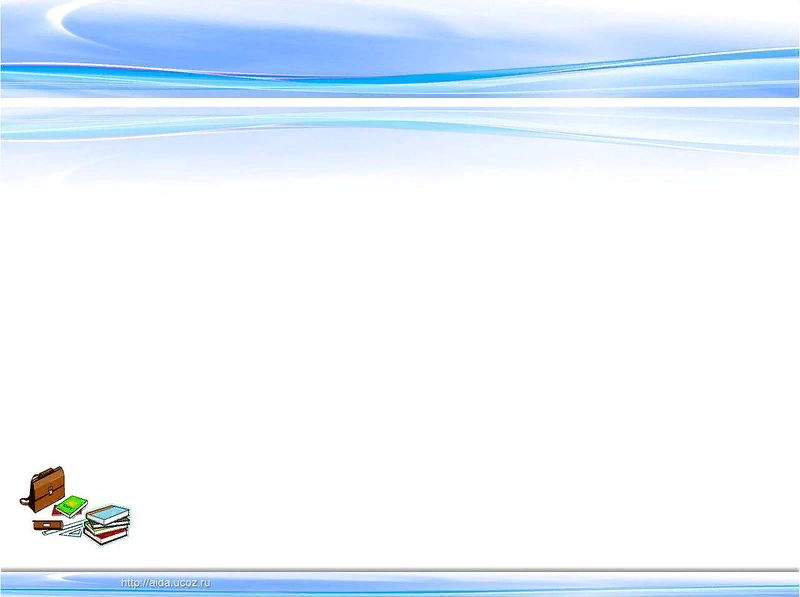 С
Е
С
Л
Е
Р
Э  О  С  И                    А  Е  Я  ЫР  С   З  ВП  Т  Л  КЕ  М  Д  БА  Р  Е  Ю
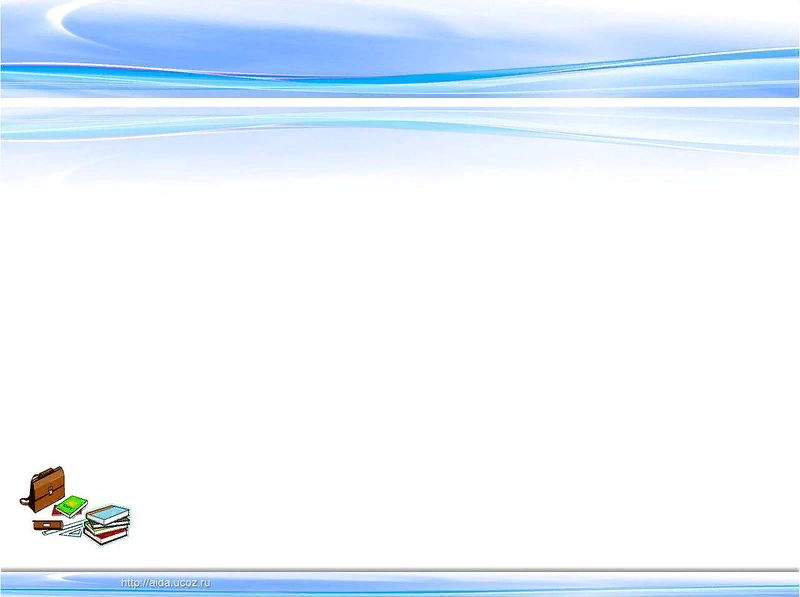 ТапмаджаСес дигиль, о, язылаДефтерде ве китапта.Топлар эр кесни ЭлифбеСыранен турар …
арифлер
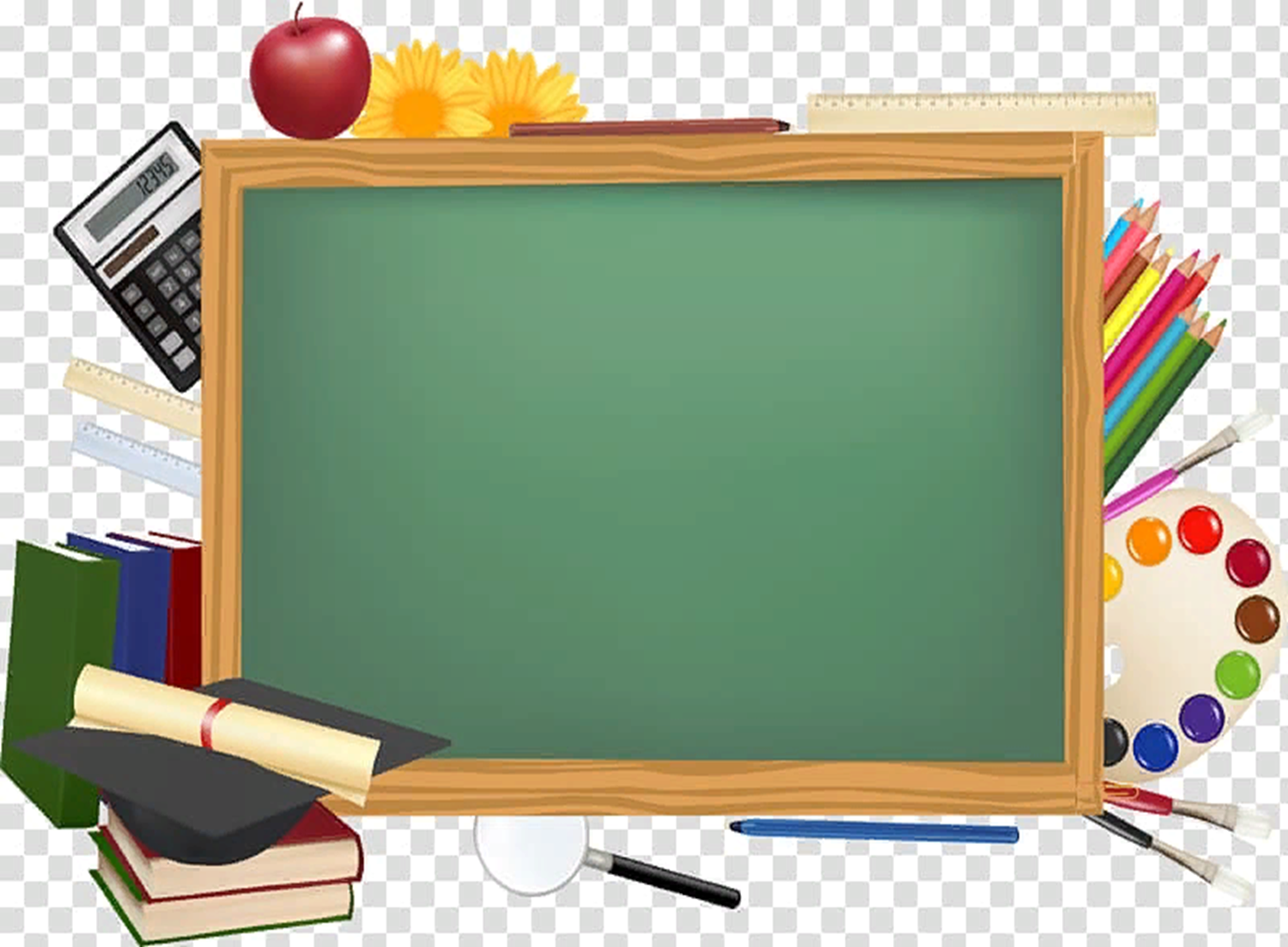 Мевзу: Сеслер ве арифлер
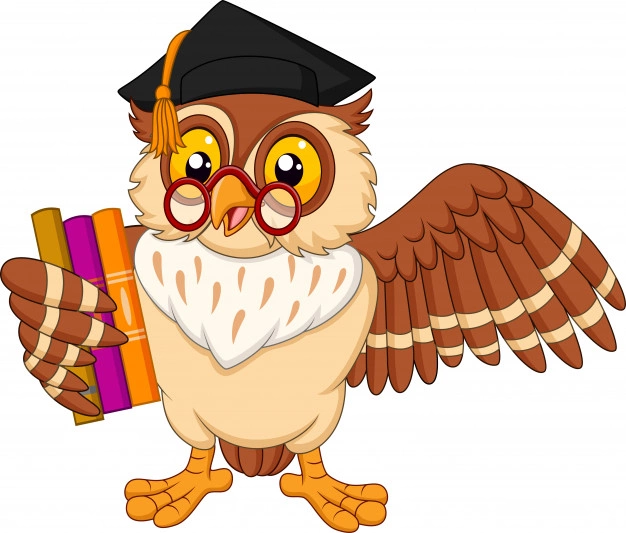 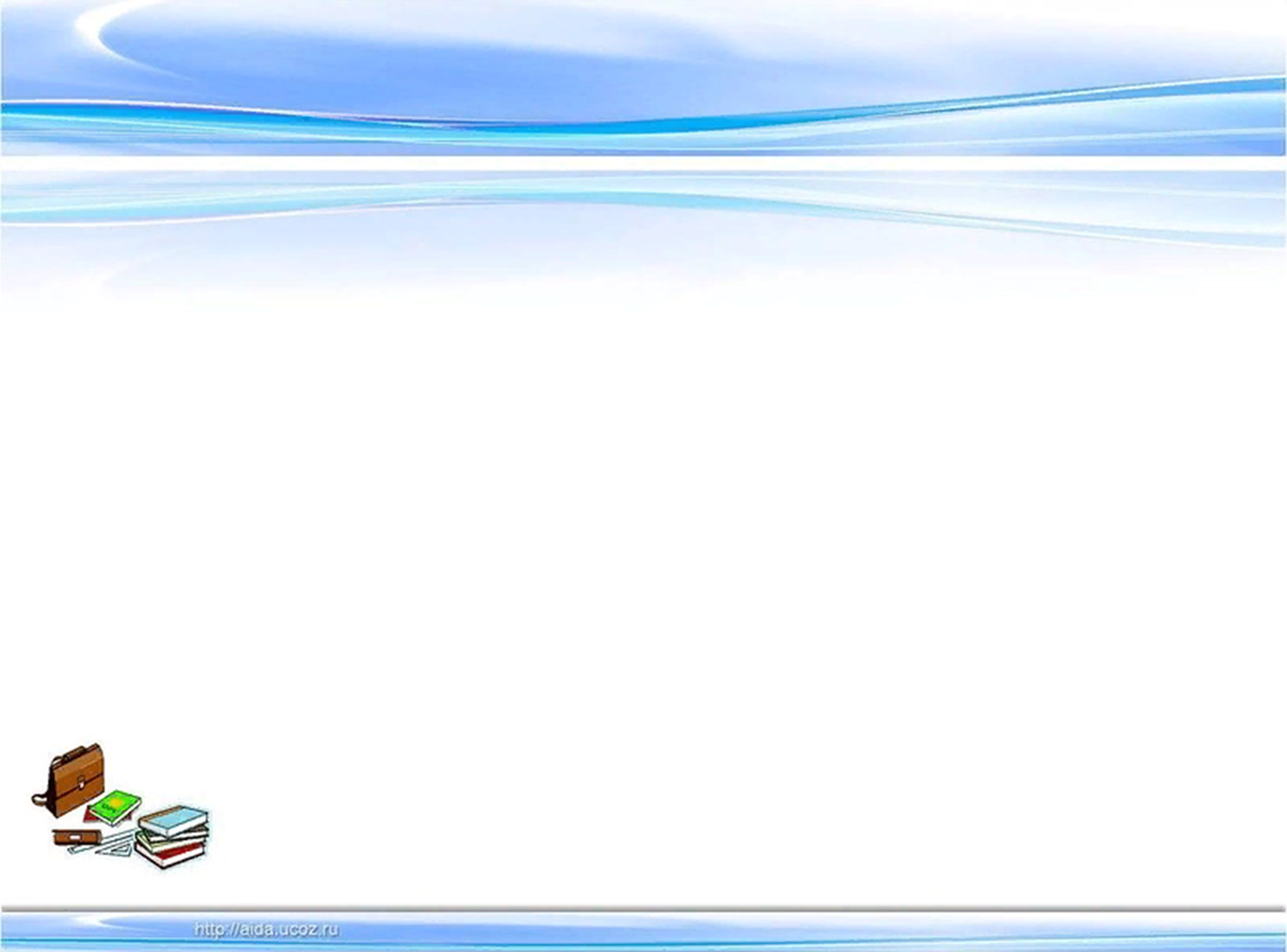 Группаларда иш
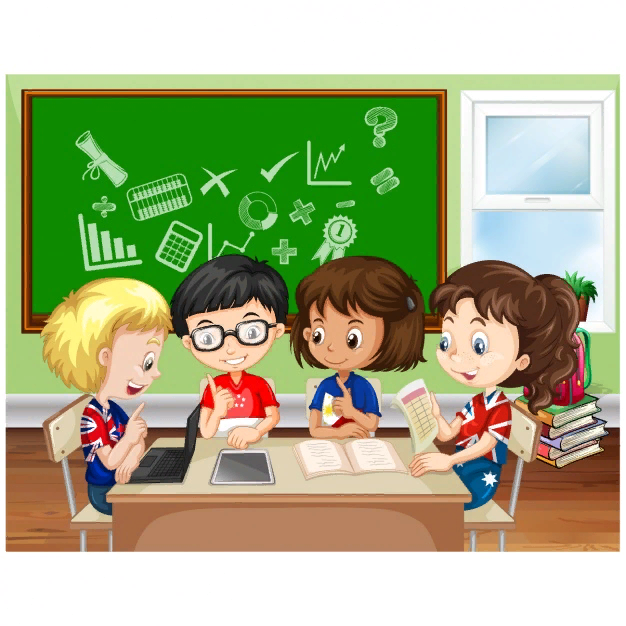 Сеслерни эки группагъа болюнъиз
[у][с][и][ы][п][д][й][а][р][л]
[у] [и] [ы] [а]
[с] [п] [д] [й] [р] [л]
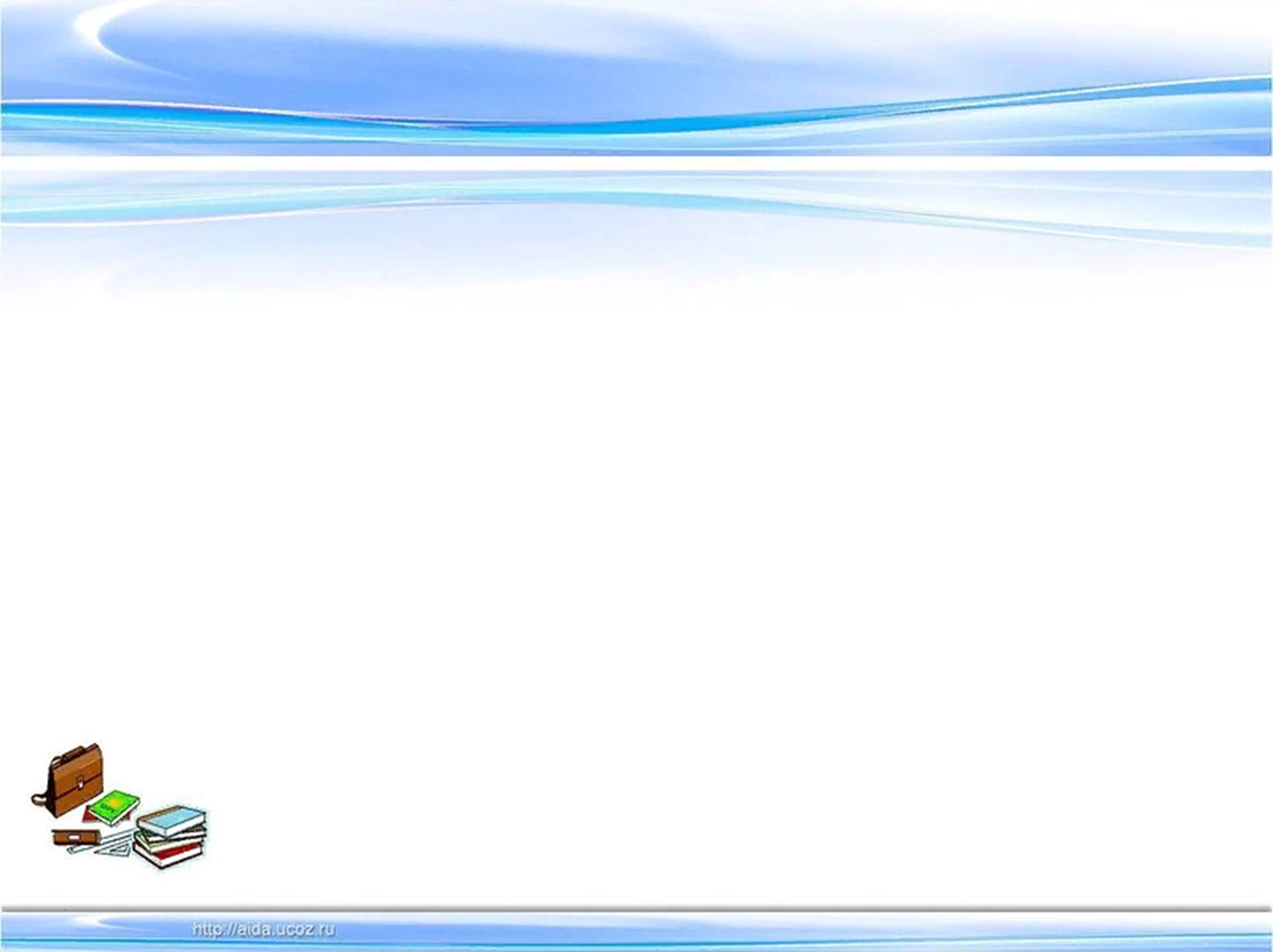 Рефлексия     Киятта озь элинъизни чизинъиз ве пармакълар ичинде дерс ичюн дуйгъуларынъызы язынъыз. Баш пармакъ – «Мен ичюн муим ве меракълы…»Ишарет пармакъ – «Манъа къыйын эди …»Орта пармакъ –  «Мен ичюн етерли дегиль …»Адсыз пармакъ – «Мен бегендим …»Чинатий пармакъ  –  «Меним теклифлерим …»